MOOCs
& Libraries
Massive Opportunity or Overwhelming Challenge?
New Opportunities for LibrariansMarjorie Hassen Lynne O'Brien Sarah BordacJennifer Dorner
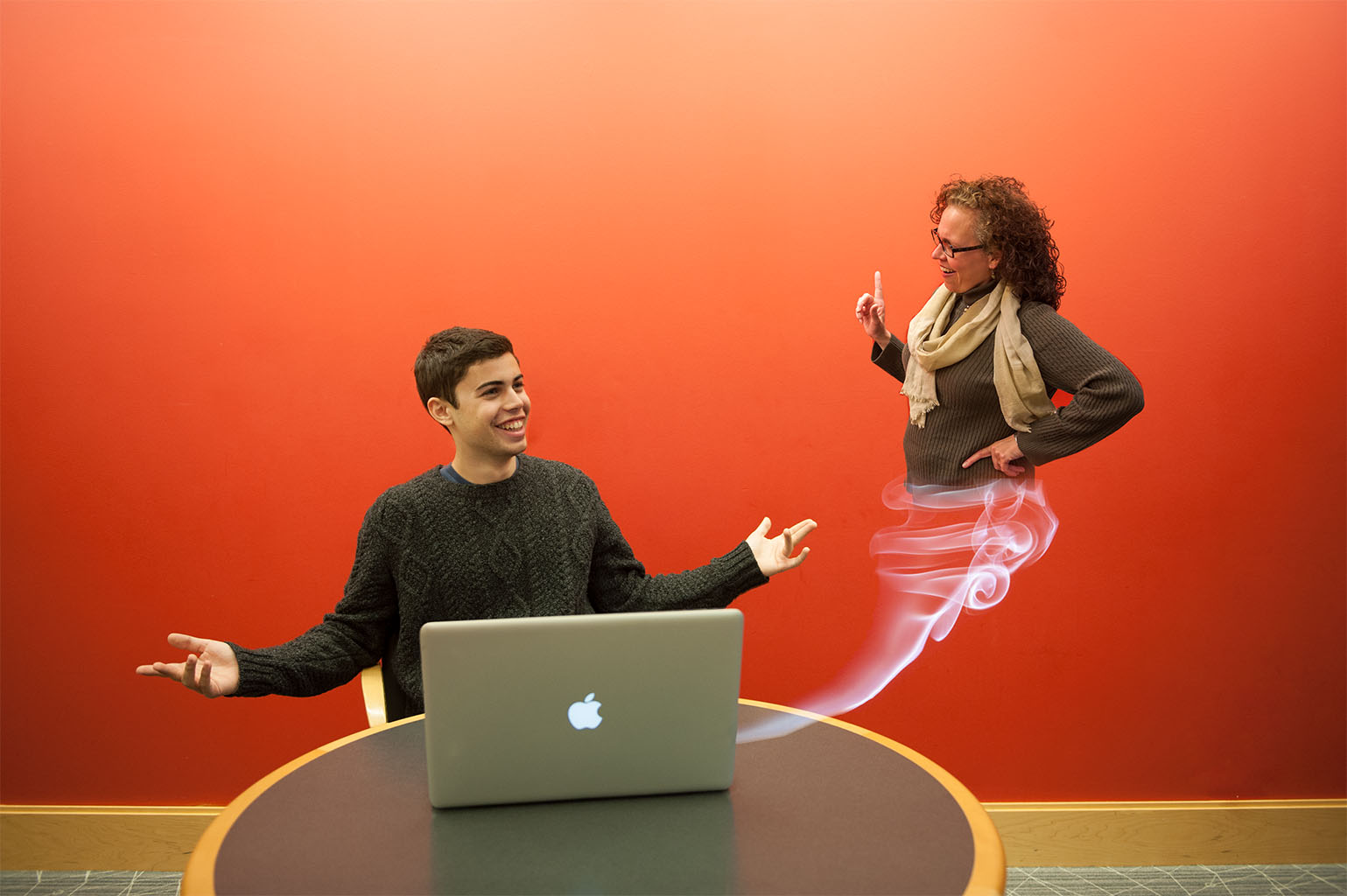 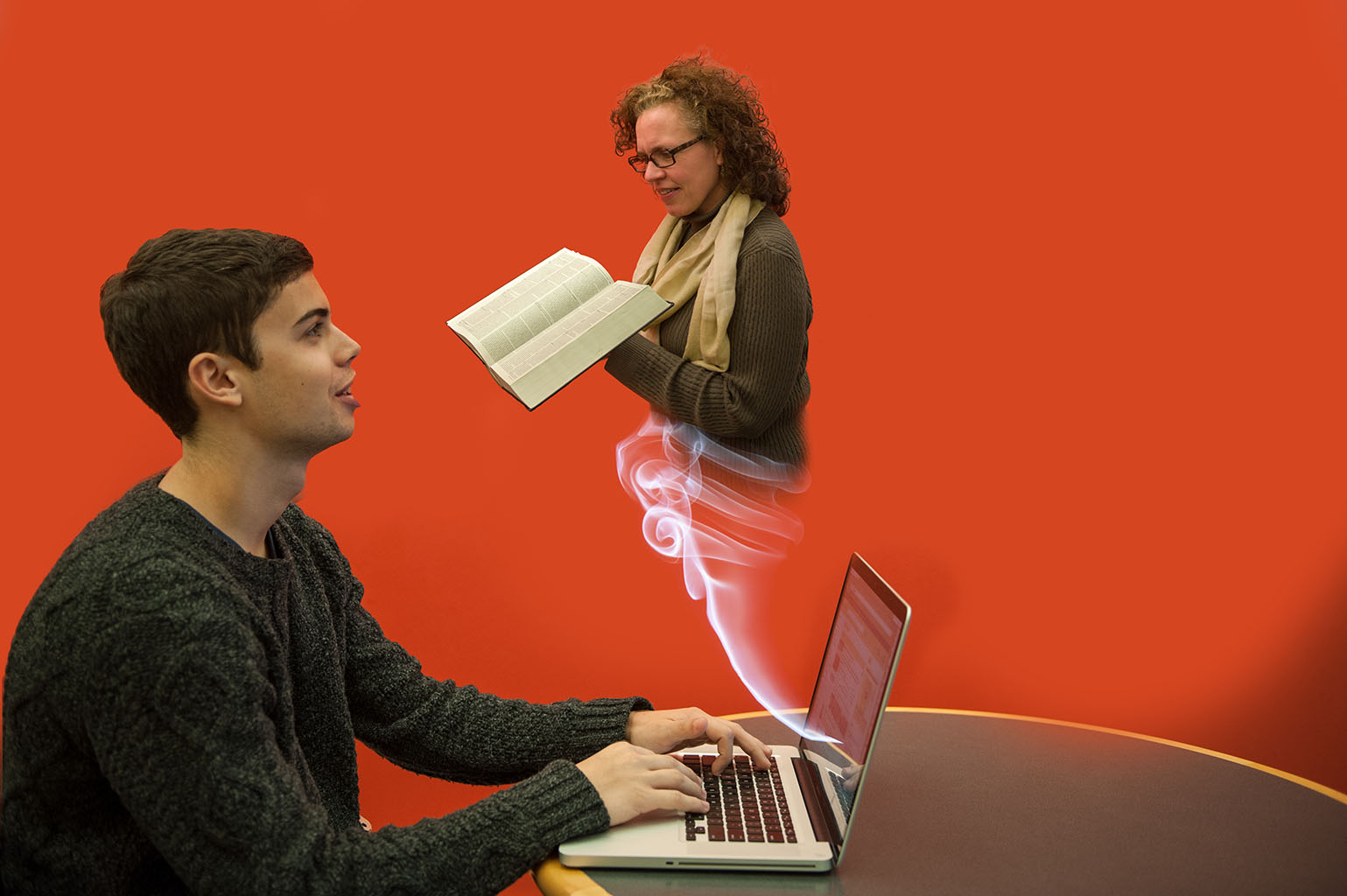 MOOCs and the Duke Libraries
Lynne O’Brien
Director, Academic Technology & Instructional Services
Duke University Libraries
OCLC  3/19/13
Why should libraries care about MOOCS?
Disruptive to teaching & library models
Externally driven
Rapid uptake
Seem contradictory to what we know
Fast changing
Happening in an environment of rising costs and questions about educational quality
MOOCs at Duke
11 courses developed and taught in 2012-13 (2 re-launched so far)
13 Duke faculty (and 1 UNC) from 13 departments and 5 schools
623K (non-unique) registrations across all Duke courses
Significant positive feedback
Rapidly changing technologyand educational models
[Speaker Notes: Goals: 
1. Drive teaching innovation at Duke because we are very free to experiment in this environment; 
2. share knowledge in service to society; 
3. reach a global audience, consistent with Duke’s goal of being a global educational institution and 
4. showcase Duke’s excellent faculty and programs.

Fast moving: Signature Track, ACE credit recommendation, Gates Foundation funding all in last six months. Duke courses first to try Signature Track and in first cohort of courses for ACE.]
Duke Coursera MOOCs 2012-13
https://www.coursera.org/duke
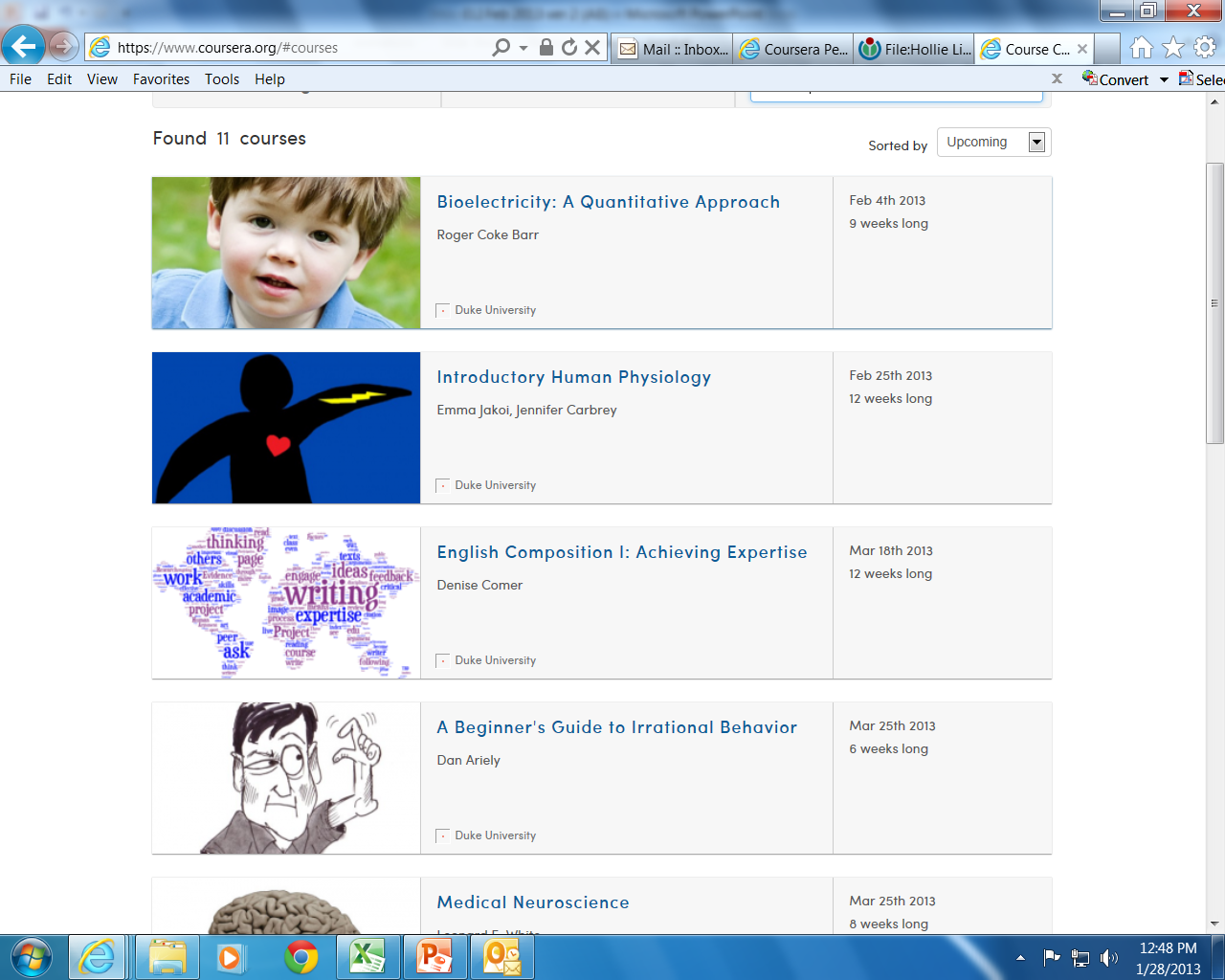 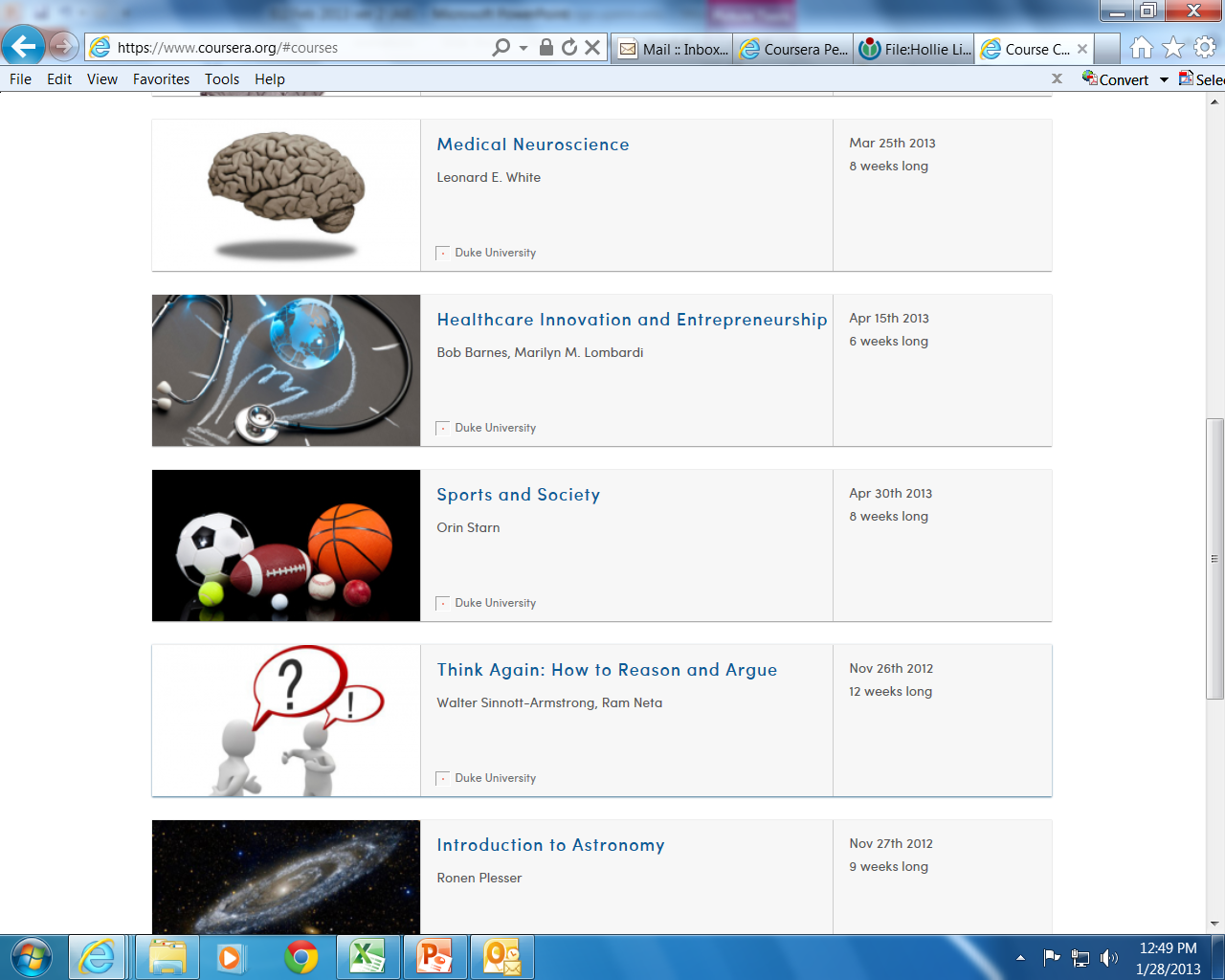 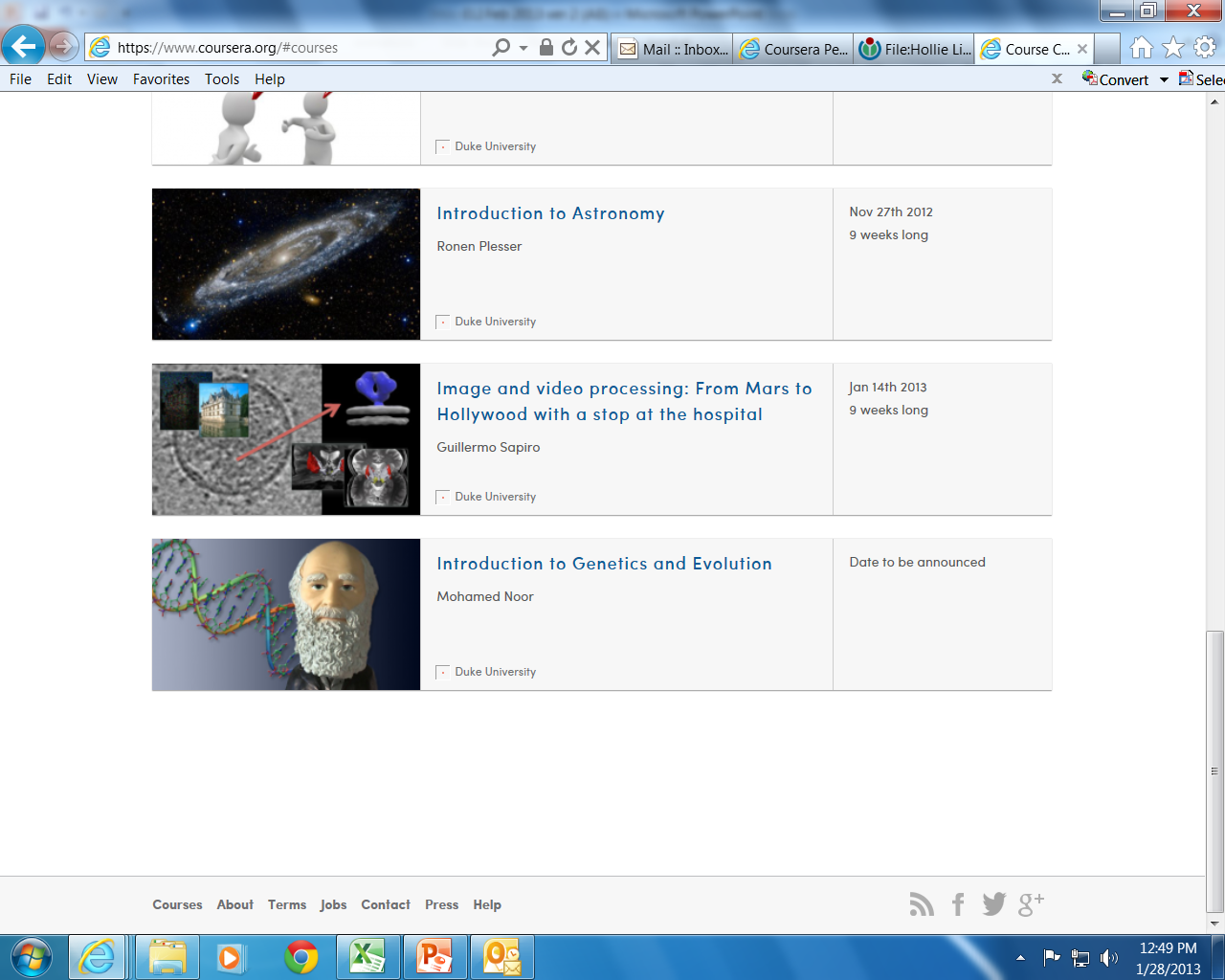 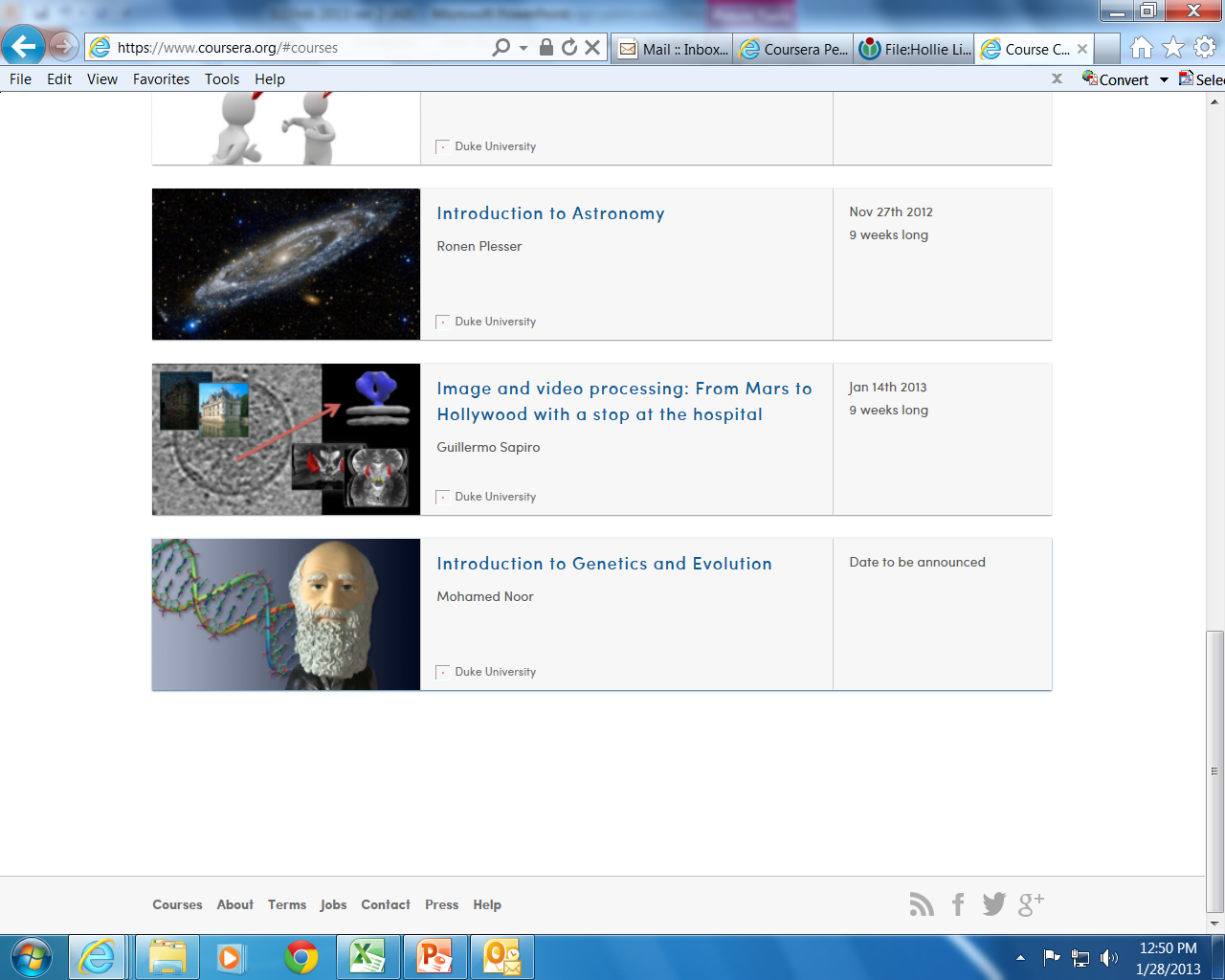 [Speaker Notes: Courses in humanities, social sciences, science, health sciences, engineering

Largest enrollment = 180K in Philosophy course

We have 20 proposals for the coming year, and they also reflect a variety of subject areas and schools not in first group]
Duke Coursera Students’ Locations
Europe – 31%
Northern America – 37%
Asia  - 16%
Latin America and the Caribbean – 10%
Africa – 2%
Oceania – 3%
[Speaker Notes: Sidenotes: 
--Student demographic summary data across these courses based on ~53,000 pre-course survey responses.
--China: the number of survey responses from China is 487, approximately 1 percent (0.93 percent) of all survey responses.
______________________________
Notes:
--Using UN standard geographical regions and sub-regions, we see the distribution of survey responses from among registrants for our first 5 Duke Coursera courses to have the following distribution [CLICK]

CHINA likely to increase because of technical improvements on network bandwidth

AFRICA constrained by tech infrastructure; materials are not as well adapted to mobile phones as they need to be]
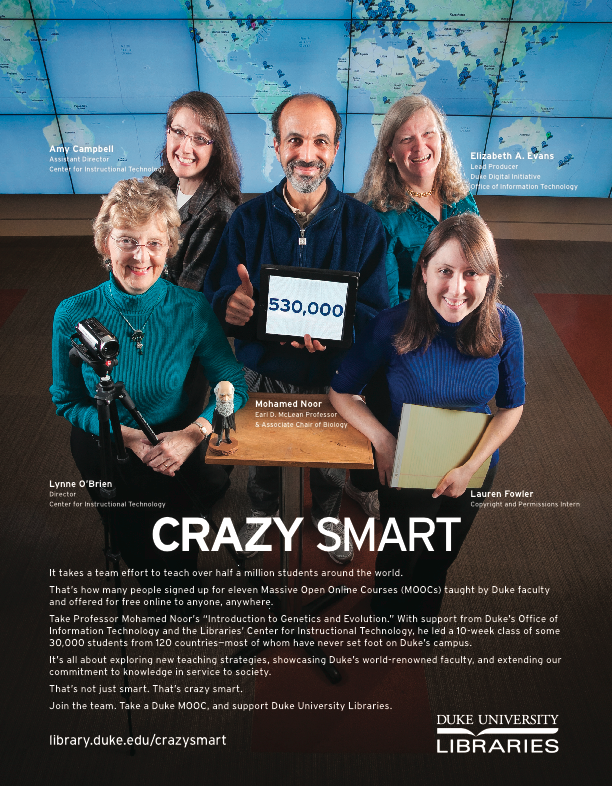 Library:
Center for Instructional Technology consultants & tech support
Librarians 
Scholarly Communications intern
Assessment specialist
Liaison to OIT, Provost’s Office, other groups
[Speaker Notes: Librarians have offered:
Locating sources of open educational resources (OERs) and other appropriate resources to include in Coursera course materials,
Creating tutorials (screencasts or webpages/LibGuides with screenshots) to help Coursera students locate OERs,
Creating LibGuide(s) with links to freely available websites/tools (e.g., Zotero, Mendeley, Citing Sources), OERs and tutorials,
Showing how to link LibGuides to the Coursera class,
Providing step-by-step instructions for posting materials to Duke’s Institutional Repository so these resources may be included in your Coursera course materials .]
Student feedback
Dearest, dearest Prof Barr, thank you for the wonderful exploration stage you set for us all! It has so much color and texture and warmth it is hard to imagine it all took place in a virtual world ! As far as I'm concerned, it is a life changing experience. Thank you !   – Bioelectricity student
Prof. Noor … has demonstrated to us that Duke is home of the most excellent academics and also the most caring and kind. Duke University Biology Department will forever be (in my mind) as the best in the world.
–  Genetics & Evolution student

The best part of the course for me is that I have also been able to enjoy watching the videos with my children. When we look up at the stars at night I can tell that they have been listening and learning along side me. For that I want to again express my heartfelt thanks to Dr. Plesser.  – Astronomy student
[Speaker Notes: Deep appreciation for the instructor and the opportunity

Admiration for Duke

Prospective students (and parents of prospective students) are checking out Duke

Extending Duke’s global reputation and connections]
Faculty feedback
“Amazing fun. It’s addictive.”
“Took more time than I thought”
“Needed a lot of help”
“Feedback from students and from faculty in the course gave new insights on teaching”
“Surprised at high level of student interaction”
“Definitely want to do it again”
Read Dr. Mohamed Noor’s description of his experience:http://science-and-food.blogspot.com/2012/12/teaching-massive-online-class.html
Looking ahead
Experimenting with for-credit courses that have some of the same library challenges as MOOCs
Additional 15 – 20 MOOCS next year
Shifting to more experimental models
Promoting open access publishing and use of open access materials
No boundaries between course, textbooks, library resources, learning activities
[Speaker Notes: Life long - What if universities really treated learning as a life long endeavor [mention Duke senior going to med school, grandfather, and current doctor all taking courses – implications for curriculum? Mention students exposed to all kinds of backgrounds and age groups as regular part of education
Global – mention backgrounds of students in Tokyo
Social - show meet up groups
Iterative and data driven -  teaching of course improves, course materials improve, students taking courses more than once as a routine activity
Embedded – textbooks, library resources, scholarly publishing, video lectures as embedded in the teaching experience, with no clear boundaries between them
Open – teaching more visible, faster push for creation and use of open access materials, push for open access to syllabi, course evaluations
Experimental – We don’t expect everything we are doing now to be a success or to last. There is still a lot that we don’t know, so one prediction is that we can’t predict what all the outcomes will be.]
onlinecourses.duke.edu
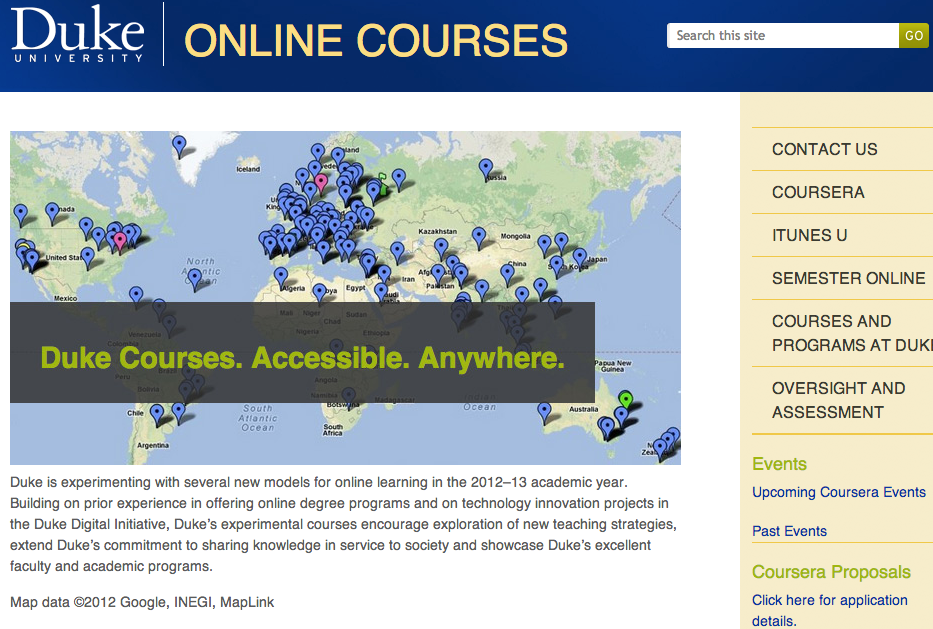 Coursera

3 Courses
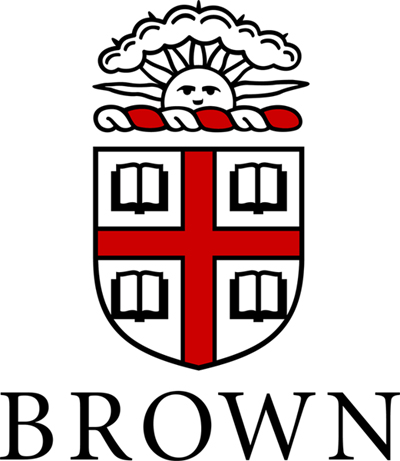 Flipped Classroom

Microeconomics
Canvas Network (MOOC)

Engineering
Pre-College Online Courses
Online 
Credit-Bearing

Non-Fiction Creative Writing
Blended

Executive Masters in Healthcare Leadership
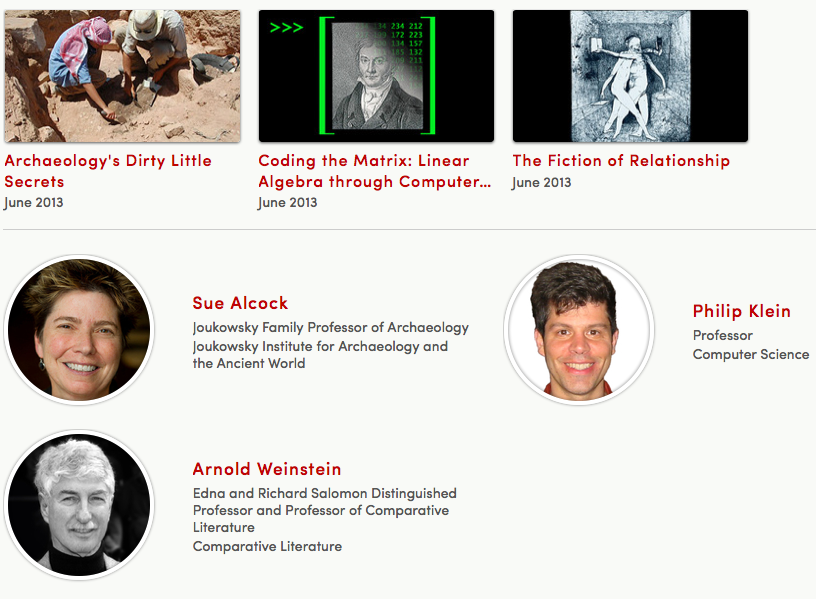 Coursera: Cross Campus Team
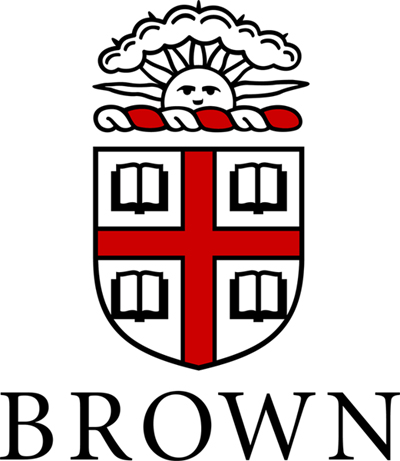 Center for Teaching and Learning 
Continuing Education
Media Production Services (CIS)
University Library
Multidisciplinary collaboration

Dialogue informs strategic vision for online learning
Library Roles
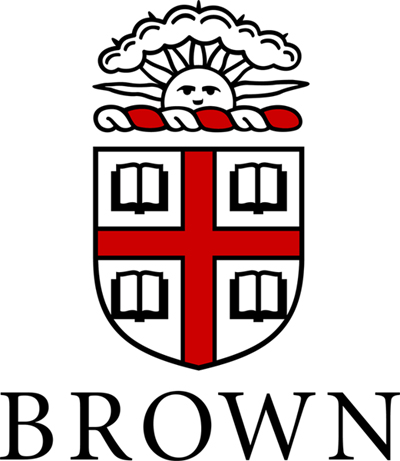 Negotiation with Publishers
Fair Use Consultant
Public Domain Image Recommendations
Digital Production Services
Teaching Spaces

…all hands on deck
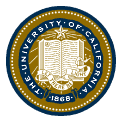 Online education at 
Berkeley


UC Berkeley Extension 
UC Online Education (UCOE) 
Summer Sessions 
Professional Schools
BerkeleyX
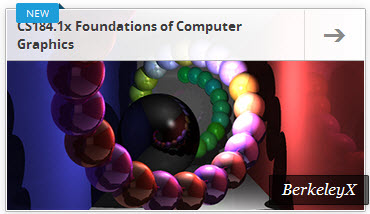 BerkeleyX courses

CS169.1x: Software as a Service (EECS)

CS169.2x: Software as a Service 2 (EECS)

CS188.1x: Artificial Intelligence (EECS)

CS 184.1x: Foundations of Computer Graphics (EECS)

STAT2.1x: Introduction to Statistics: Descriptive Statistics (Statistics)

CS191x: Quantum Mechanics and Quantum Computation (EECS)
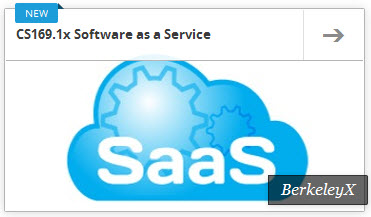 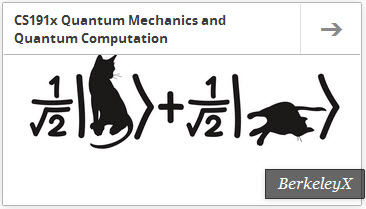 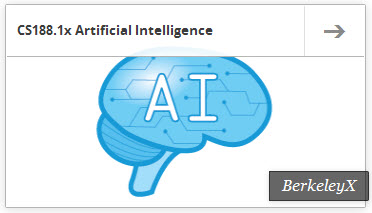 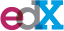 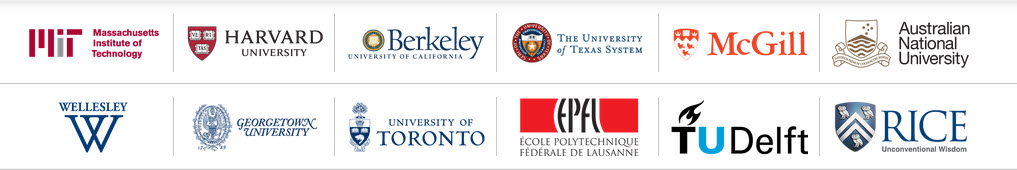 Research Skills Working Group

Mary Frances Angelini, Harvard 
Jennifer Dorner, UC Berkeley
Cody Hennesy, UC Berkeley 
Sandra Hussey, Georgetown
Ramona Islam, Harvard
Deb Morley, MIT
Michele Ostrow, UT Austin
Mark Szarko, MIT
William Wheeler, Georgetown